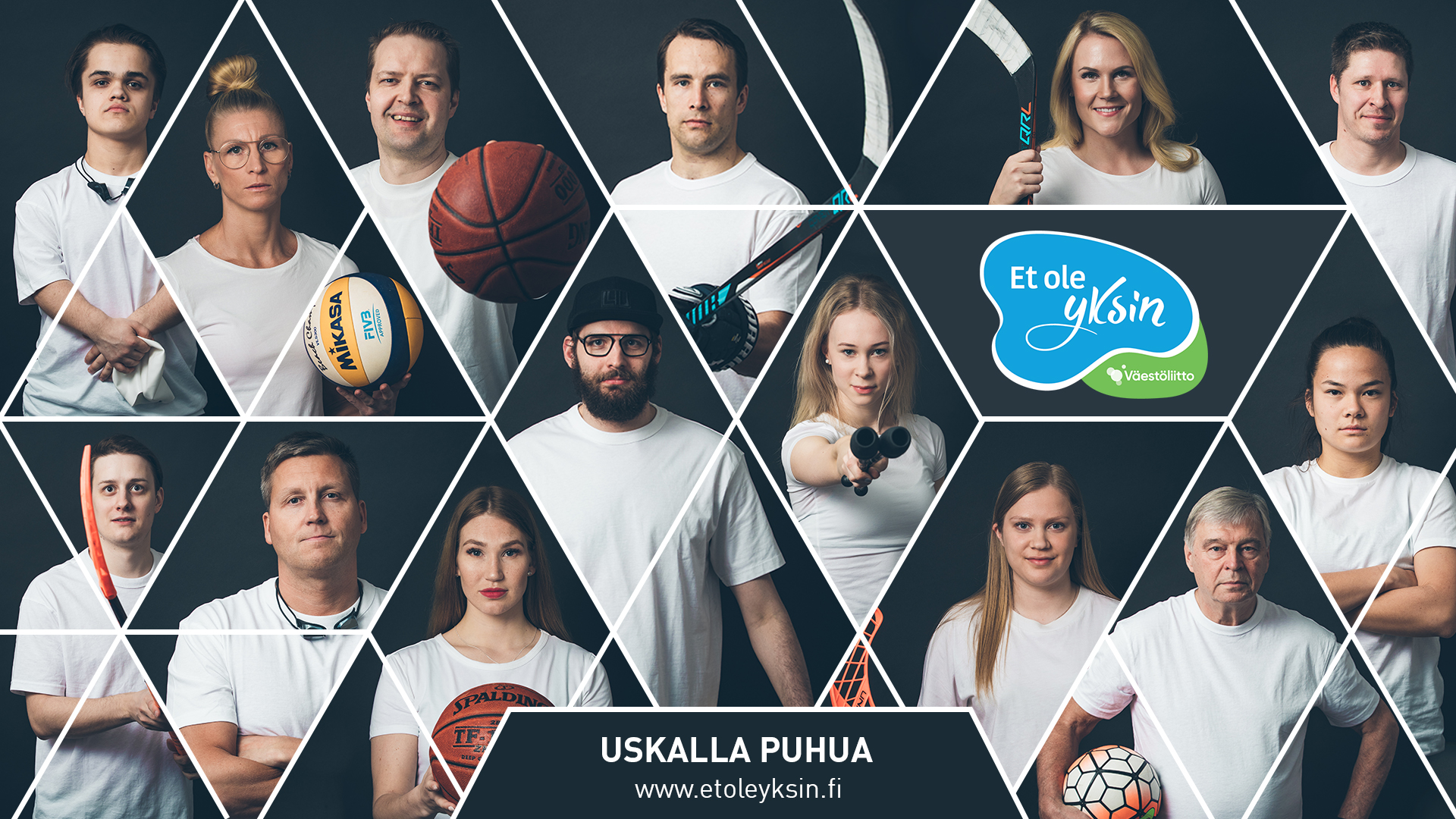 Turvallisuus ja hyvinvointi seurassa
Seuramme tekee jatkuvasti työtä, jotta harrastus olisi kaikille lapsille iloinen ja turvallinen paikka.  Seurassamme urheilijan hyvinvointi on aina etusijalla.

Seuramme valmentajat ovat sitoutuneet yhteisiin lasta kunnioittaviin toimintaperiaatteisiin.

 Urheilijoiden kanssa tehdään yhteiset pelisäännöt jokaisen kauden alussa, jotta kaikki tietäisivät miten ryhmässä tulee toimia.

Epäasiallinen käytös voi olla monenlaisia asioita. Et ole yksin -video
15.5.2020
2
Jos näet tai koet epäasiallista käytöstä
Minkäänlainen epäasiallinen käytös, häirintä tai väkivalta ei ole seurassamme sallittua.

Jos näet tai koet epäasiallista käytöstä seuramme toiminnan parissa ole matalalla kynnyksellä yhteydessä seuran vastuuhenkilöön tai lapsesi valmentajaan.

 Seuramme on sitoutunut puuttumaan kaikkiin epäasiallisen käytöksen tapauksiin.
15.5.2020
3
Mistä apua ja tukea
Et ole yksin- palvelu (www.etoleyksin.fi) tarjoaa keskusteluapua puhelimitse ja chatissa. Et ole yksin-nettisivuilta löydät myös tietomateriaalia aiheeseen liittyen. 

Seurassamme pyritään viestimään avoimesti toiminnan arvoista, toimintaperiaatteista ja turvallisuudesta
Kysy rohkeasti, jos jokin asia jää askarruttamaan
15.5.2020
4
Vanhempi on tärkeässä roolissa lapsen harrastuksessa
Ole kiinnostunut lapsen harrastuksesta
Kysy, miten treeneissä meni, oliko kivaa
Käy mahdollisuuksien mukaan peleissä ja kilpailuissa
Kannusta lasta
Kunnioittamaan harrastuskavereita 
Auttamaan muita 
Sietämään pettymyksiä
Kuuntele
Anna lapsen olla oman harrastuksensa asiantuntija
5
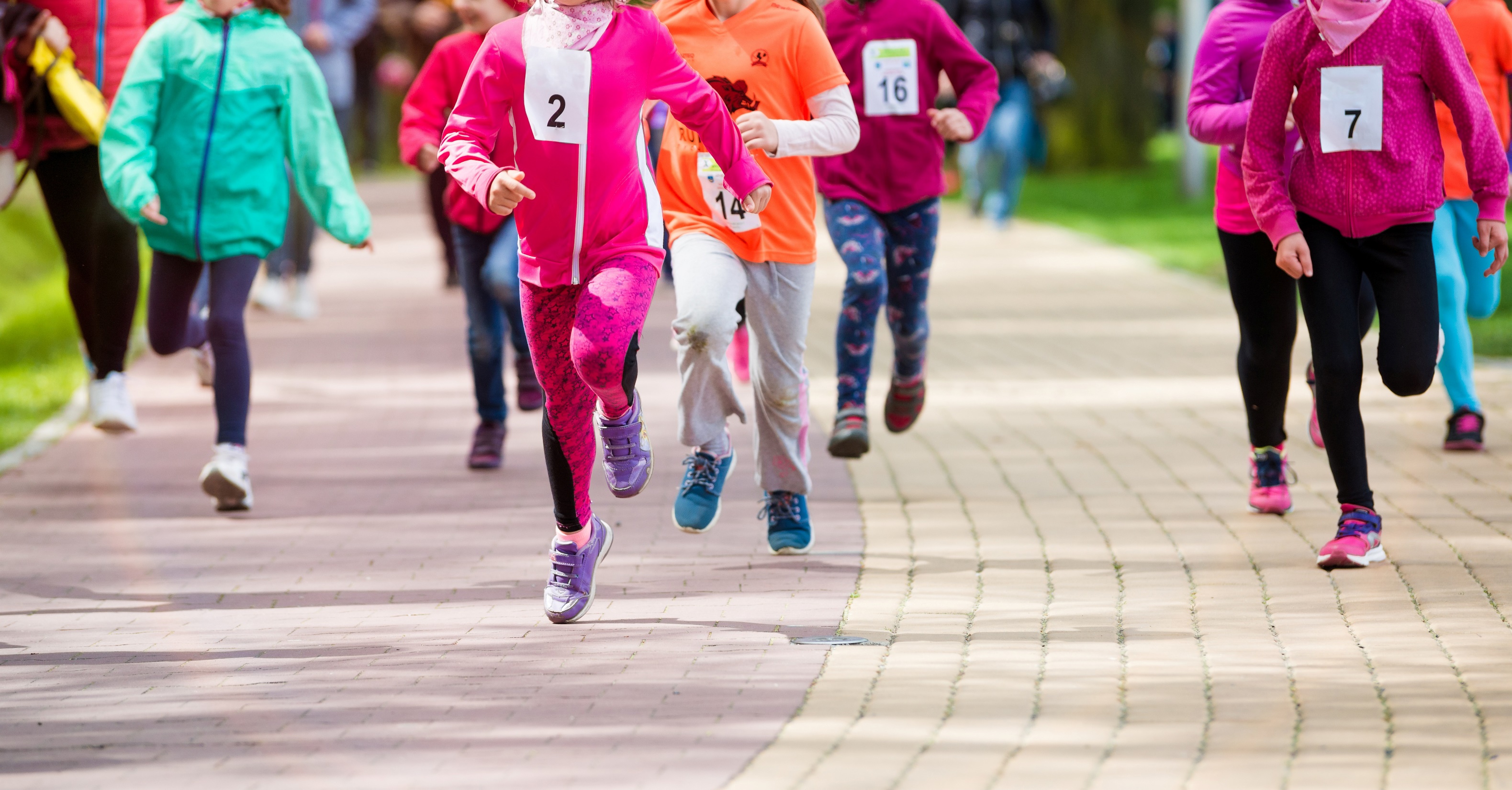 KYSYMYKSIÄ? AJATUKSIA? KESKUSTELTAVAA?
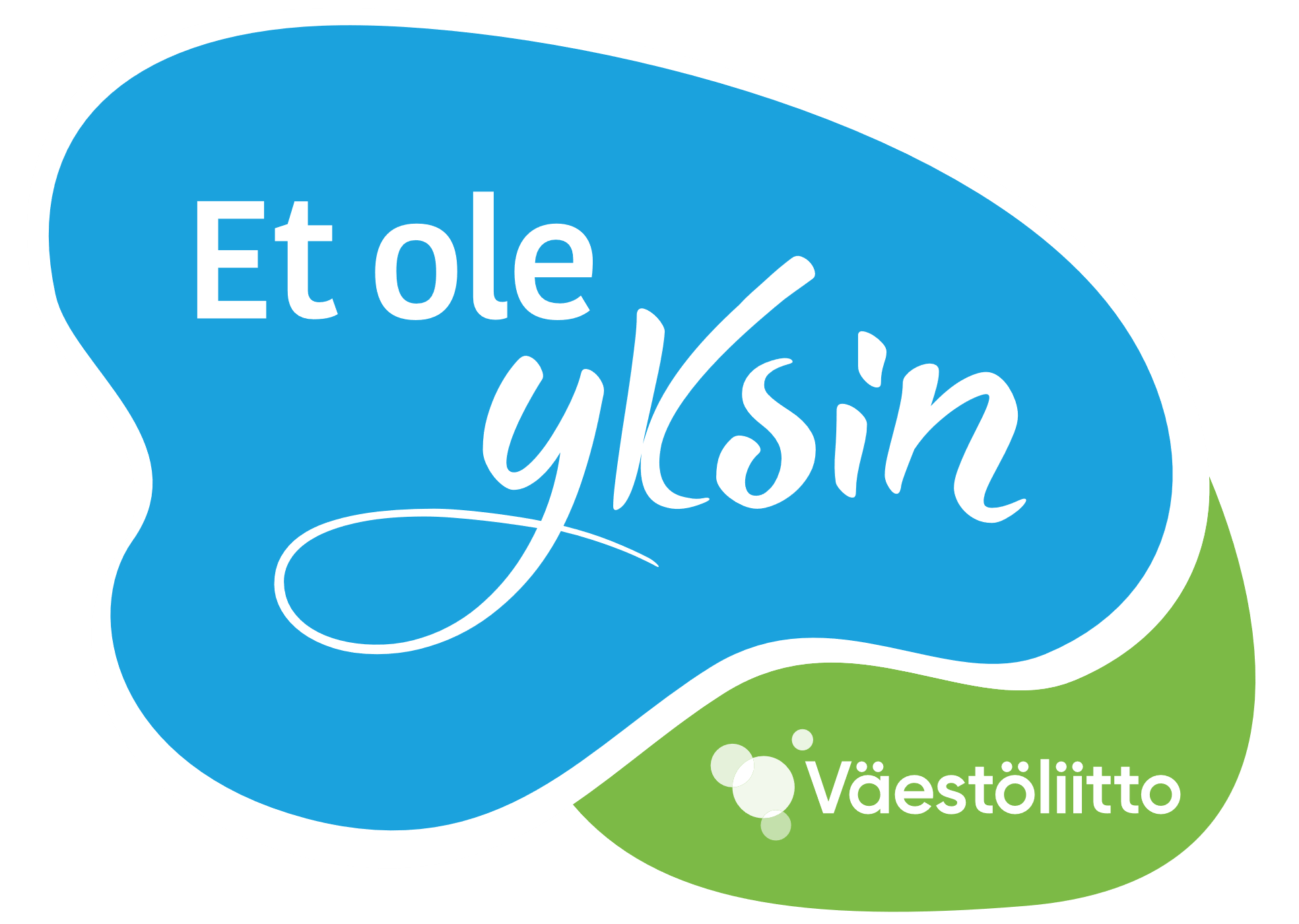